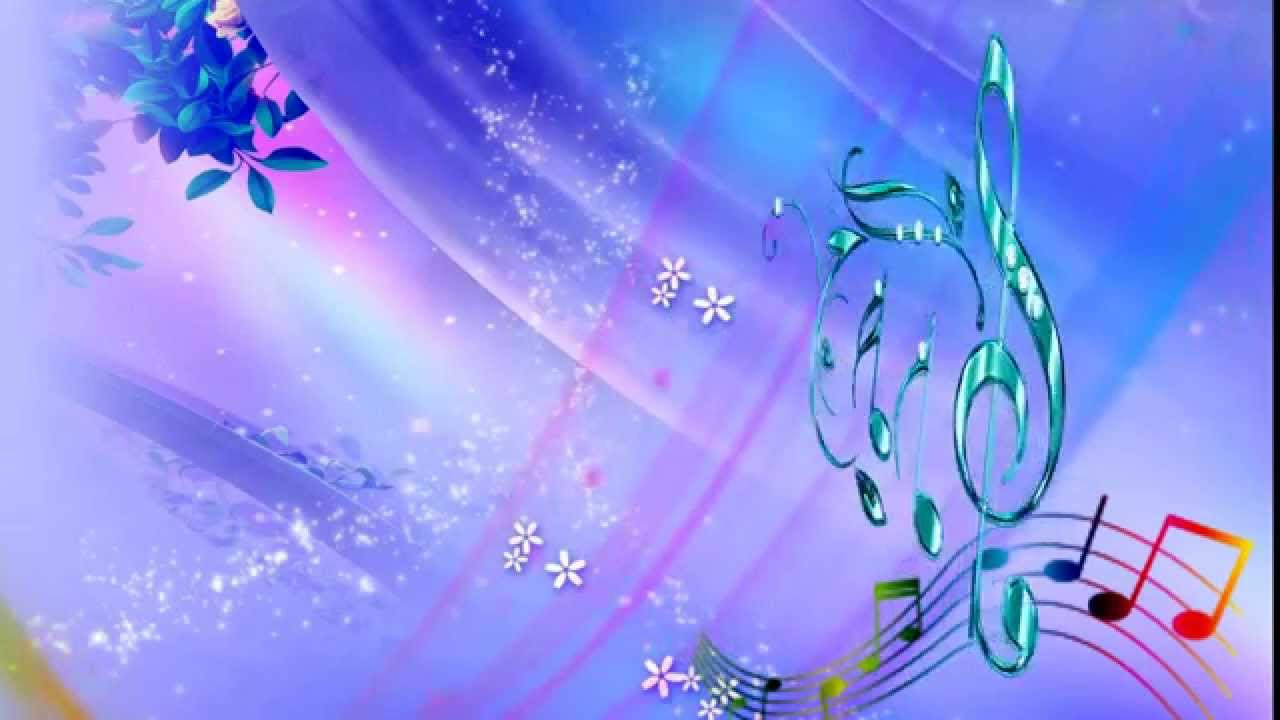 «Интеграция образовательных областей «художественно-эстетическое развитие дошкольников»
и «познавательное  развитие дошкольников»по ФГОС ДО»Дети должны жить в мире красоты, сказки, музыки, рисунка, фантазии, творчества.                                             В.А.Сухомлинский
Музыкальный руководитель Весновская Юлия Павловна
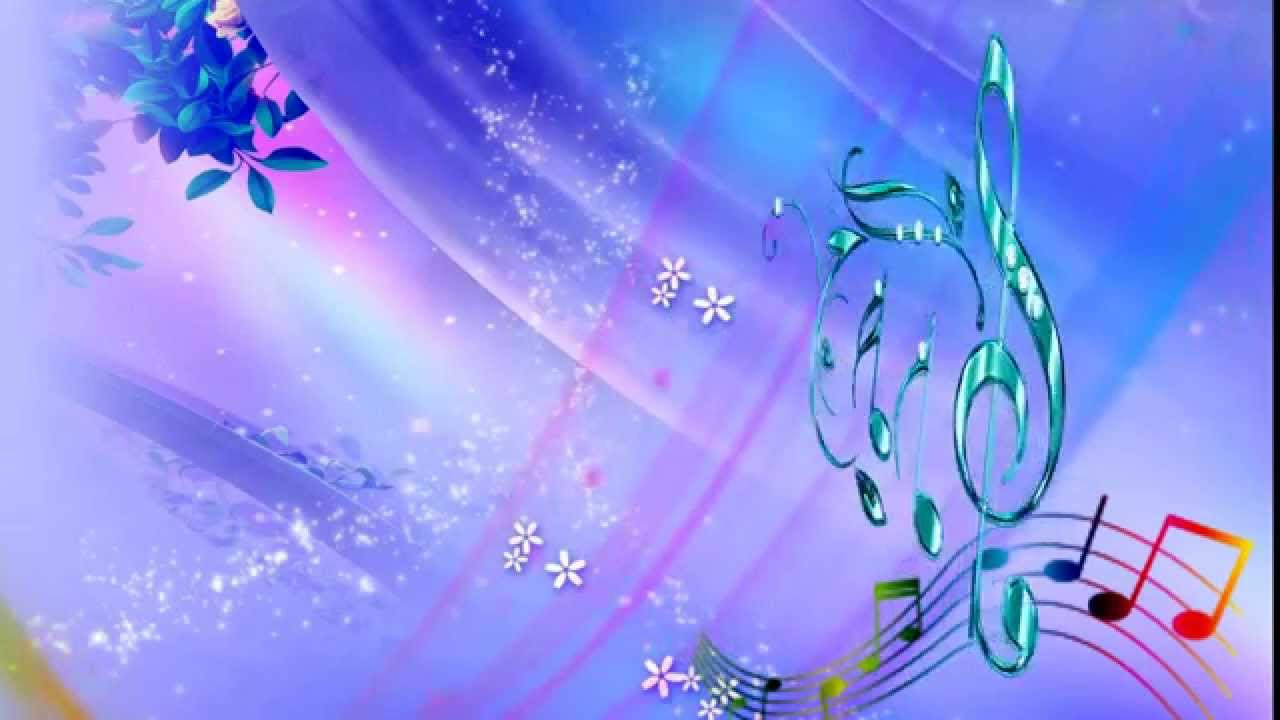 Задачи:

Образовательные:
Расширять кругозор детей, обогащать знаниями о мире музыки, способствуя удовлетворению познавательных потребностей дошкольников в процессе музыкальной деятельности.

Развивающие:
Развивать познавательные и интеллектуальные музыкальные способности детей в процессе совместной со взрослыми музыкальной деятельности.

Воспитательные:
Воспитывать у детей интерес к миру музыки, поддерживая детскую любознательность и активность.
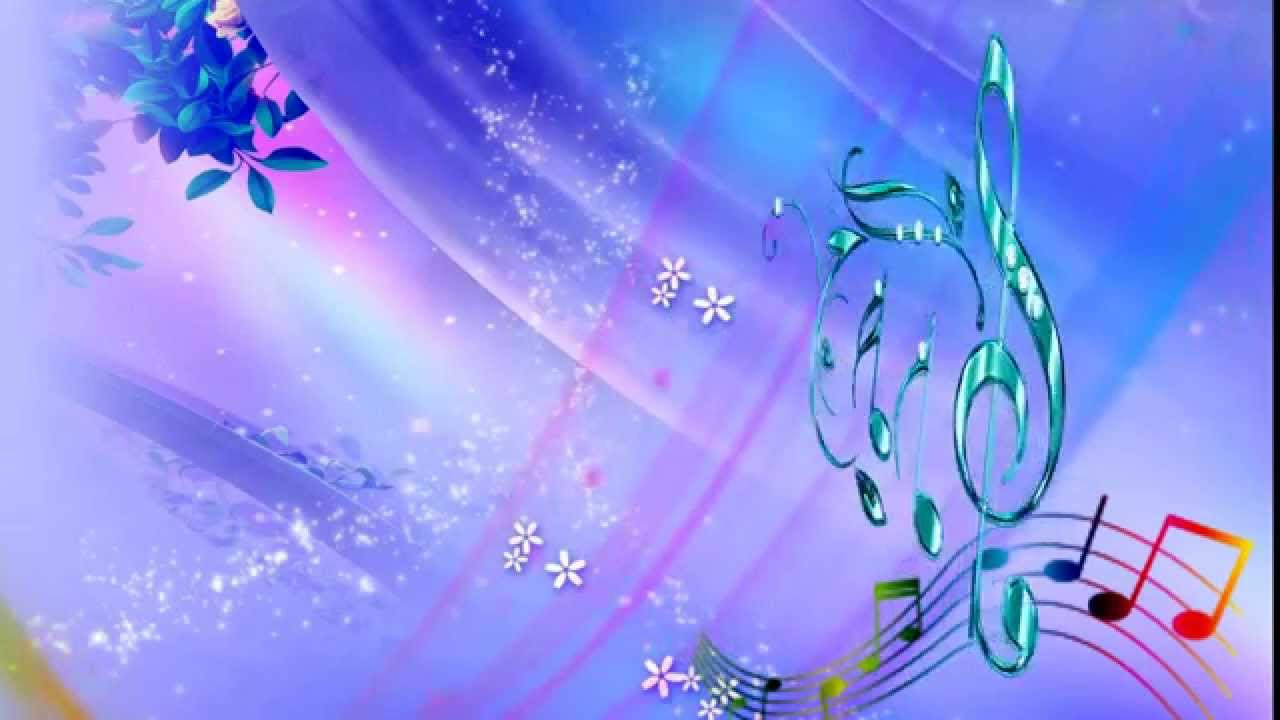 Один из основных принципов Стандарта 

– реализация программы в формах, специфических для детей данной возрастной группы, прежде всего в форме игры, познавательной и исследовательской деятельности, в форме творческой активности, обеспечивающей художественно-эстетическое развитие ребенка.
	Один из основных принципов дошкольного образования (по ФГОС ДО) 

– формирование познавательных интересов и познавательных действий ребенка в различных видах деятельности.
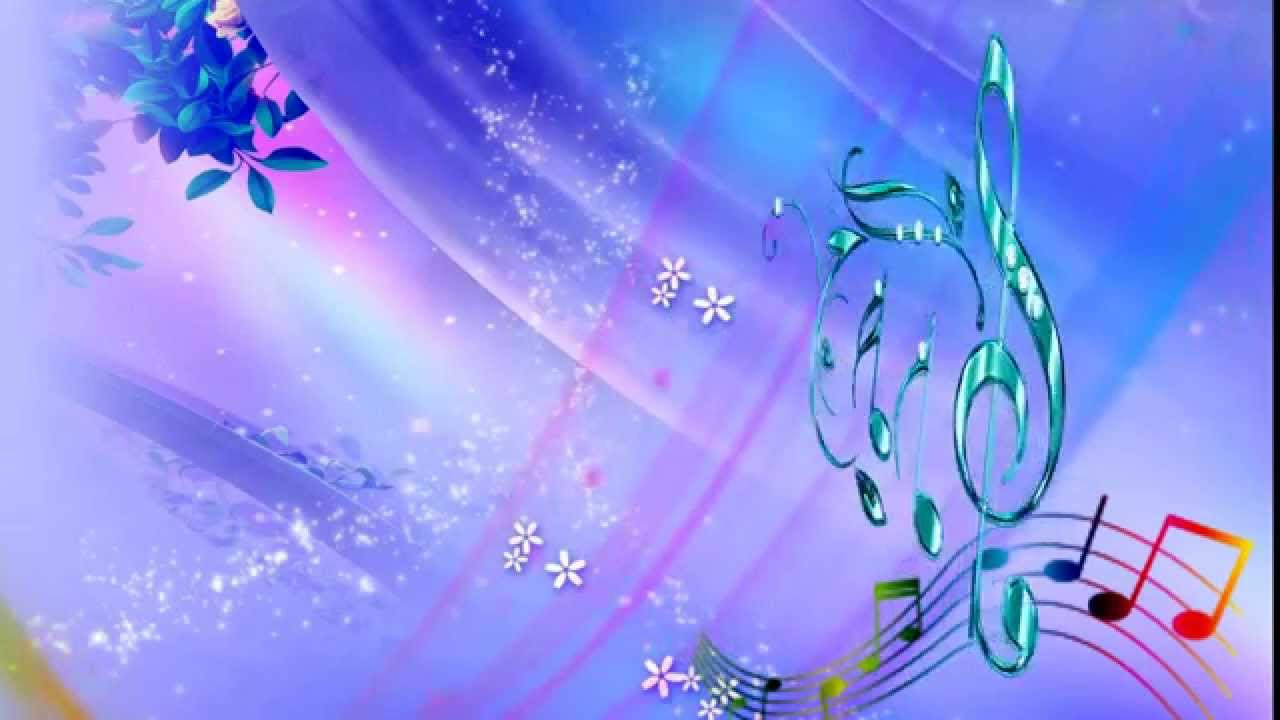 «Благодаря познавательному интересу и сами знания, и процесс их приобретения становятся движущей силой развития интеллекта и важным фактором воспитания личности». (А.И. Савенков, Д.П.Н., профессор кафедры психологии МПГУ)
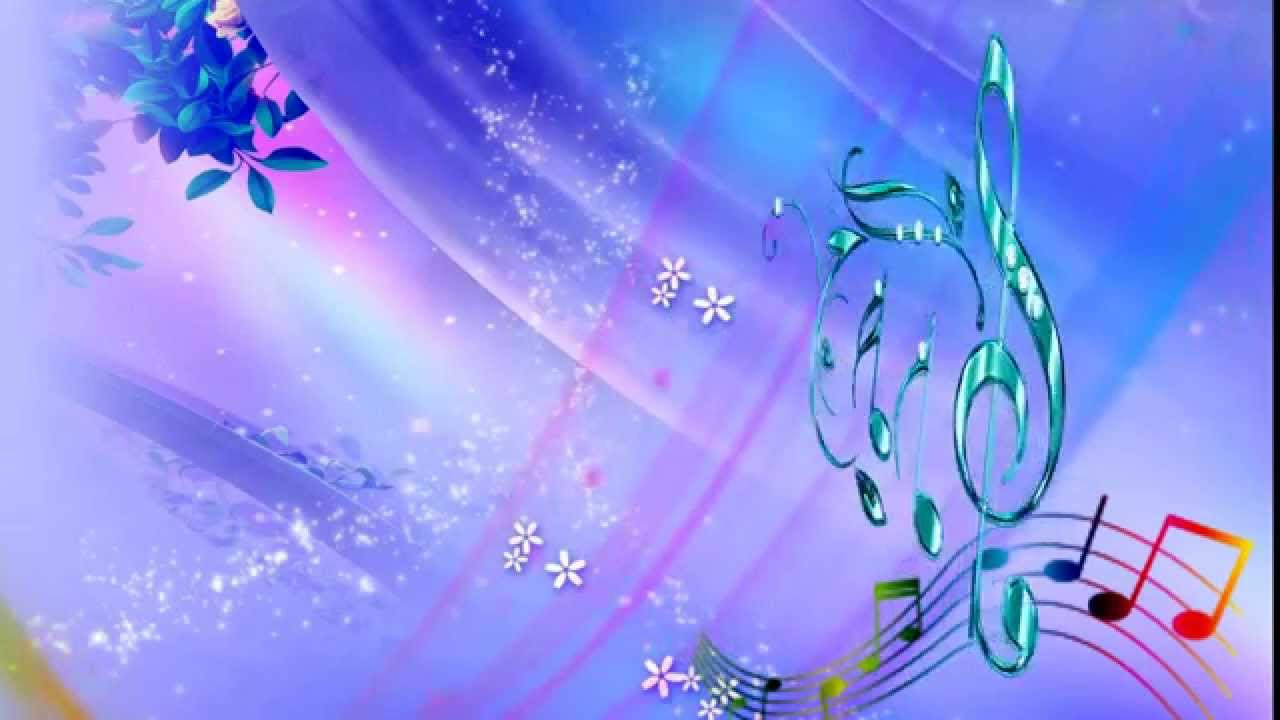 На музыкальных занятиях активизируются познавательные процессы: восприятие, мышление, воображение, внимание, память при получении конкретных знаний, умений и навыков.
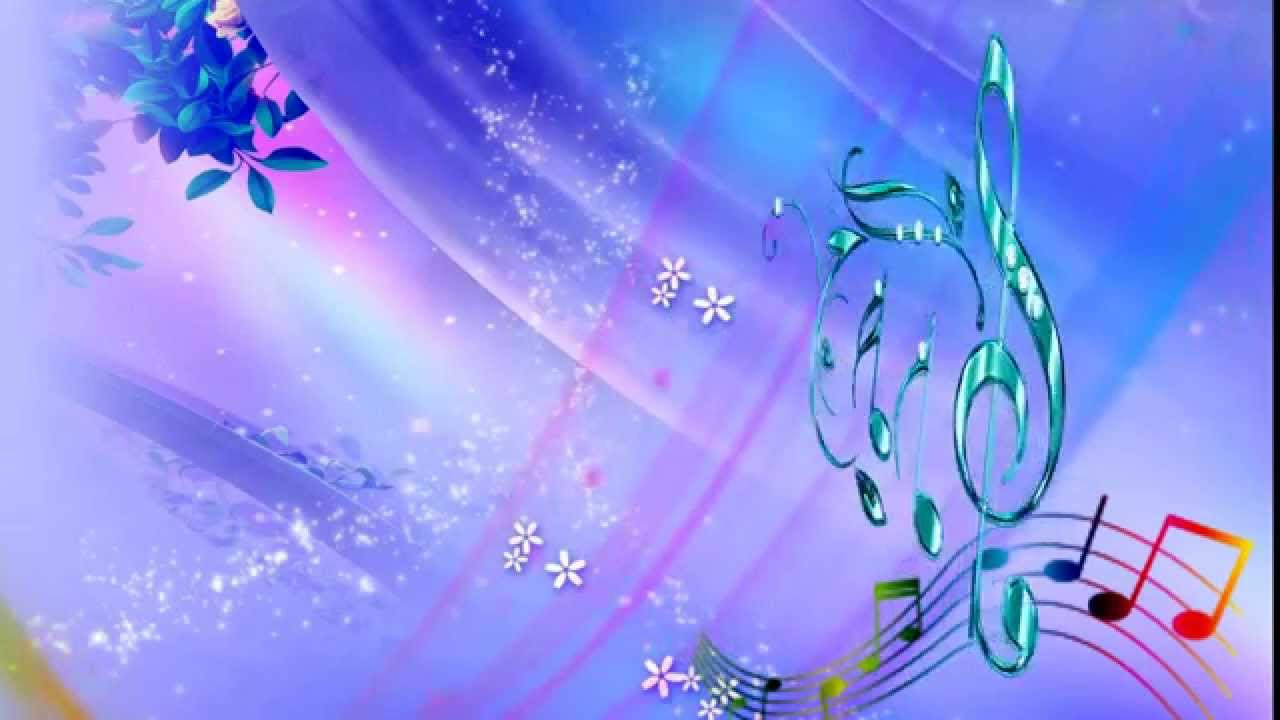 Виды музыкальной деятельности:


Восприятие (слушание) музыки.

Исполнительство: пение, музыкально-ритмические движения, игра на детских музыкальных инструментах.

Творчество: песенное, танцевальное, музыкально-игровое, импровизация на музыкальных инструментах.
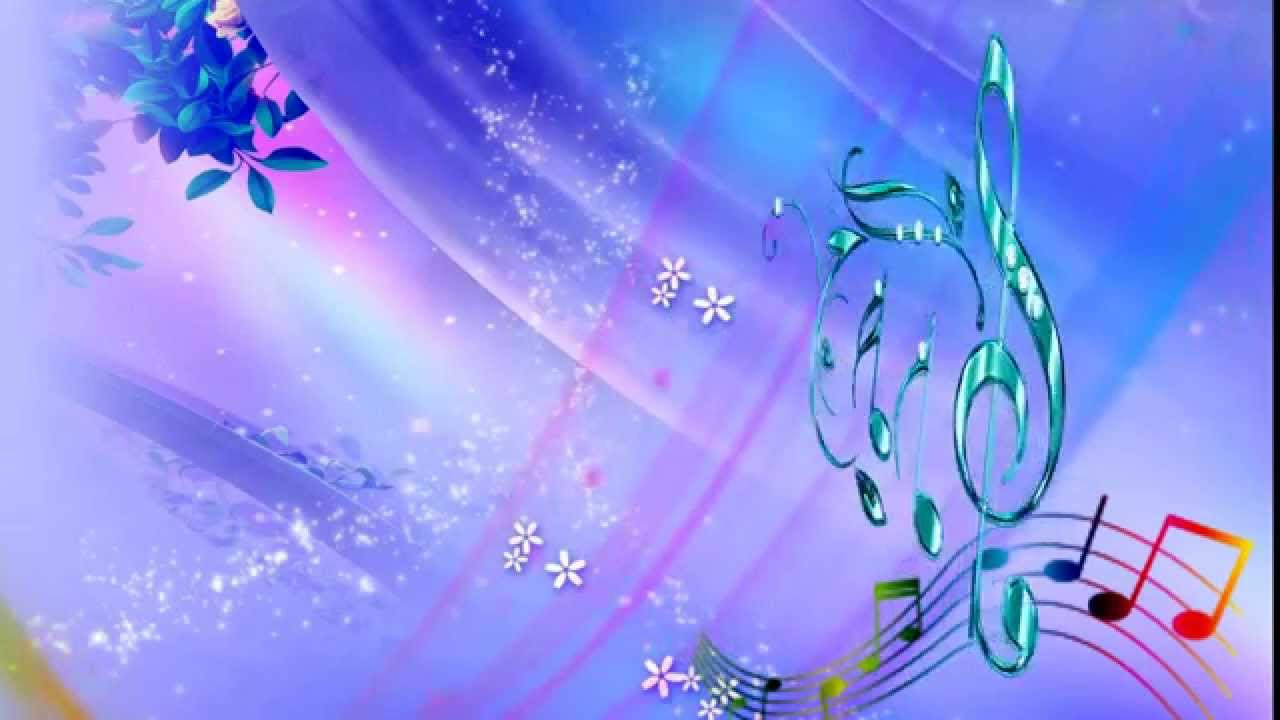 Музыкально-образовательная деятельность:

общие сведения о музыке, специальные знания, связанные с различными видами музыкальной деятельности.
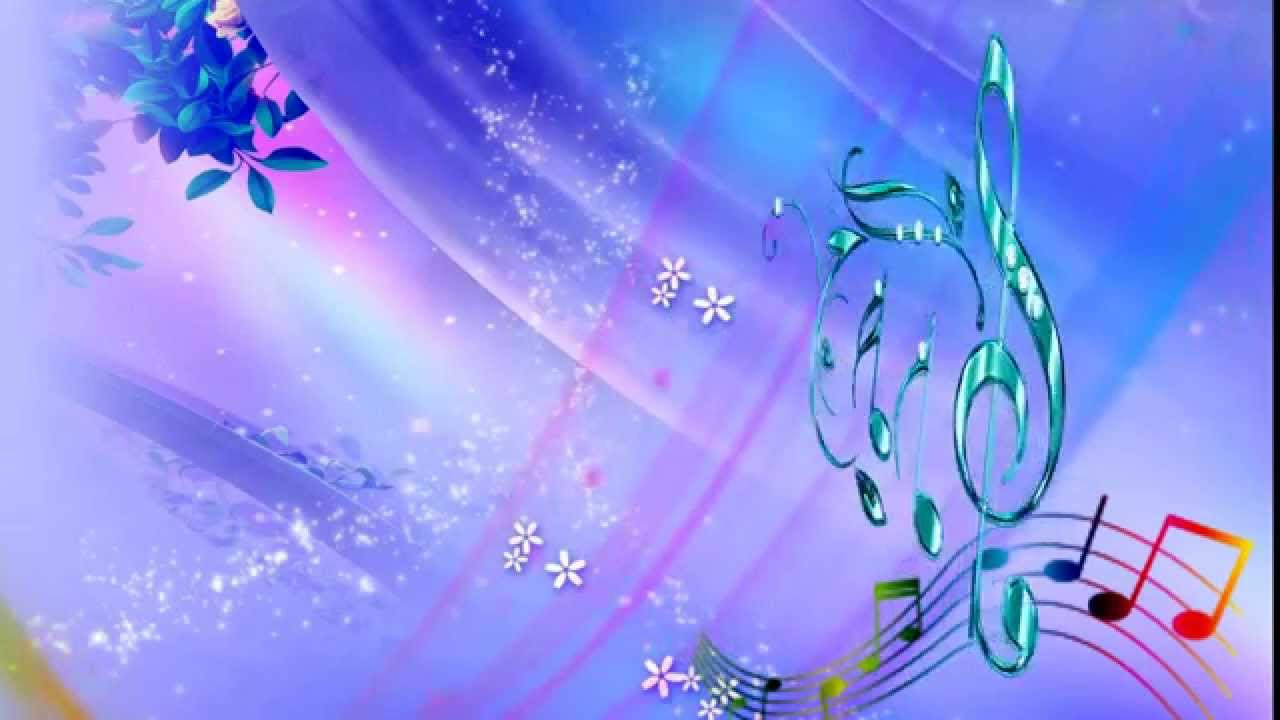 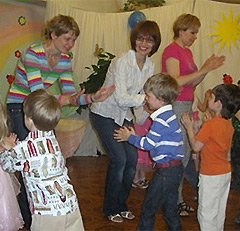 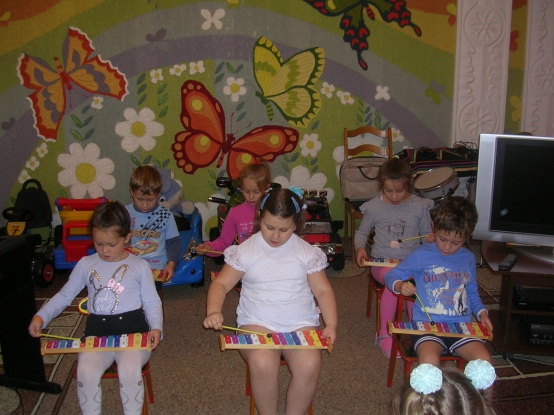 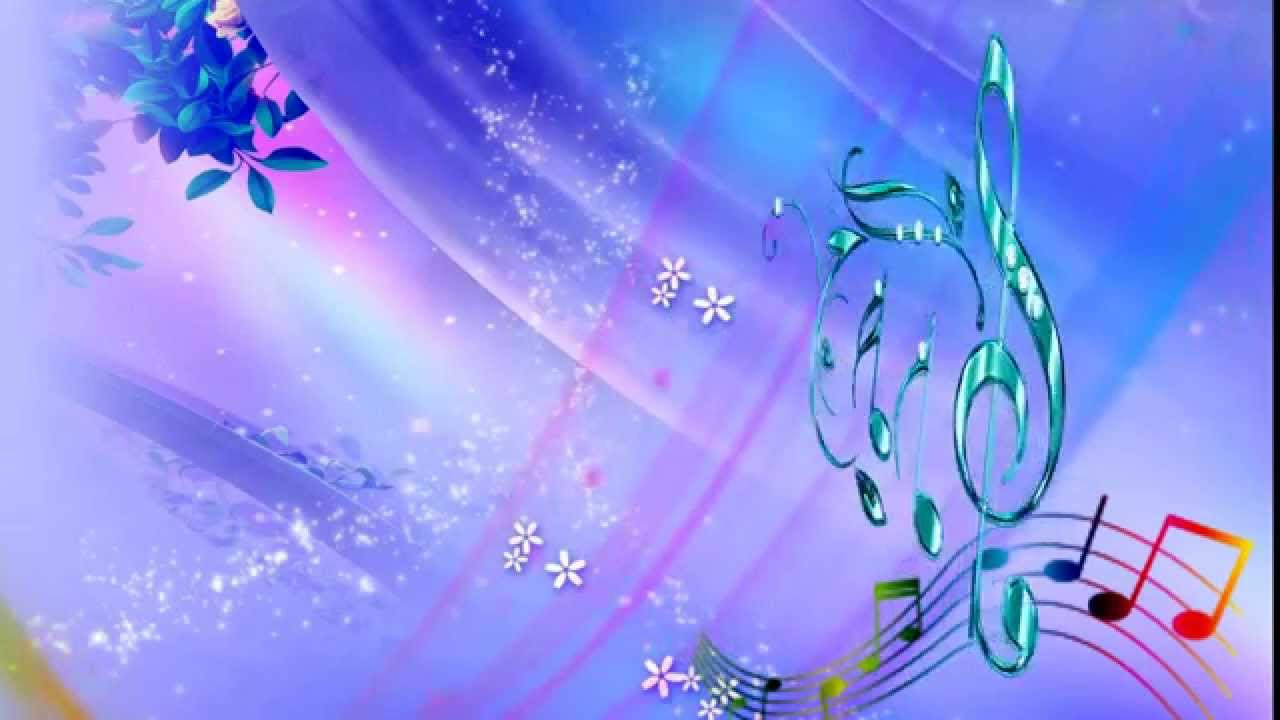 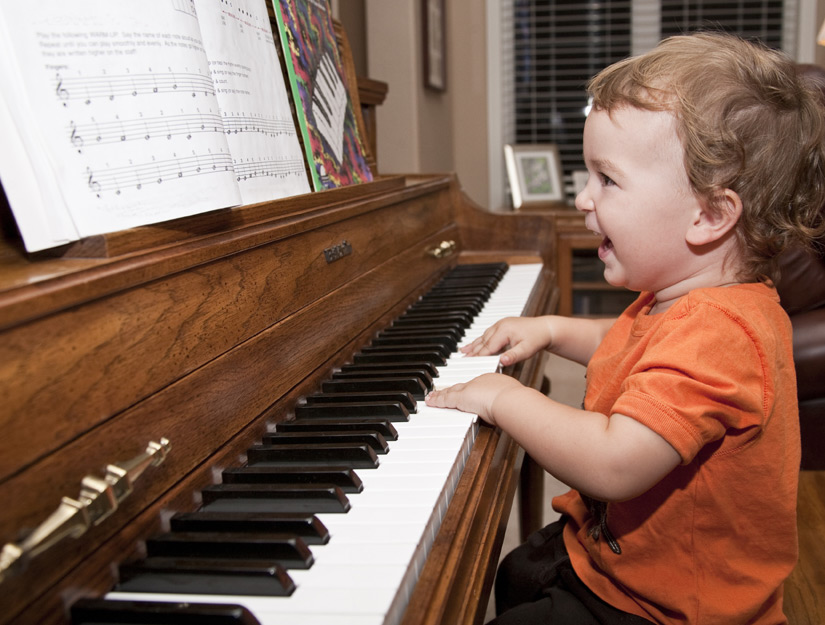 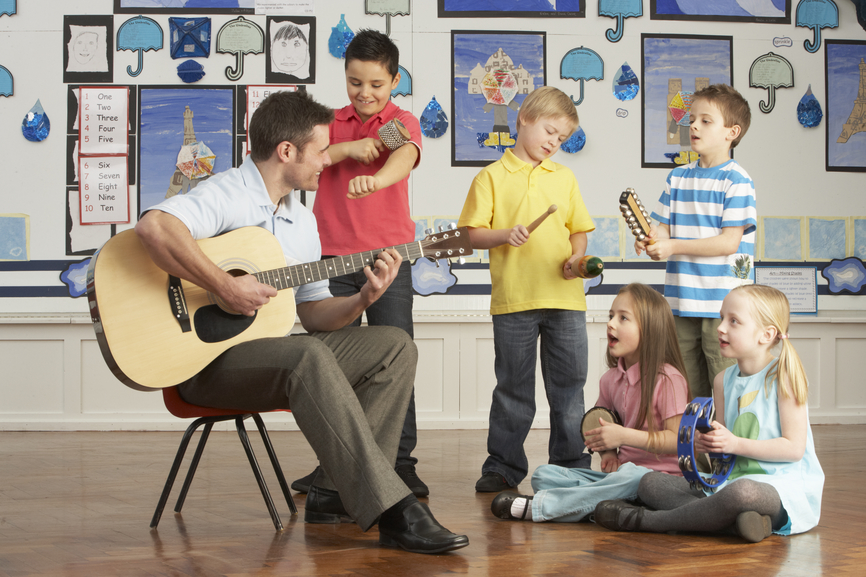 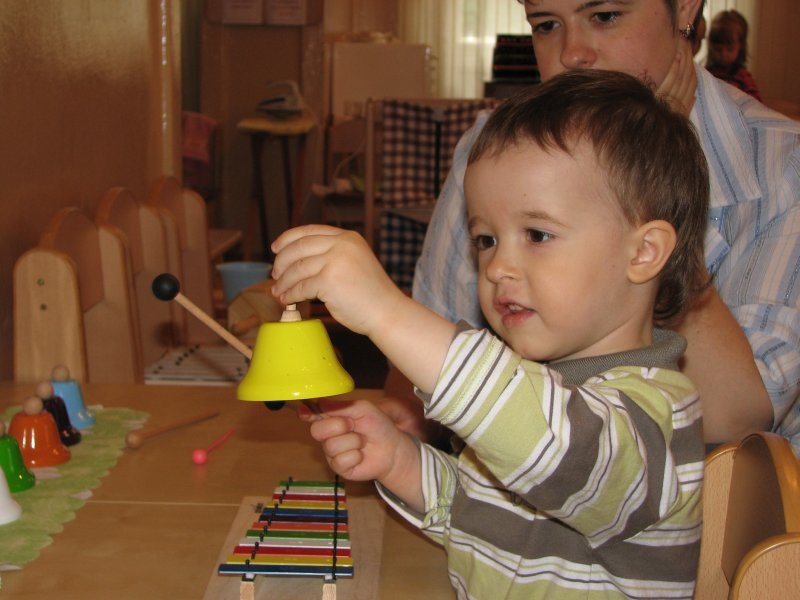 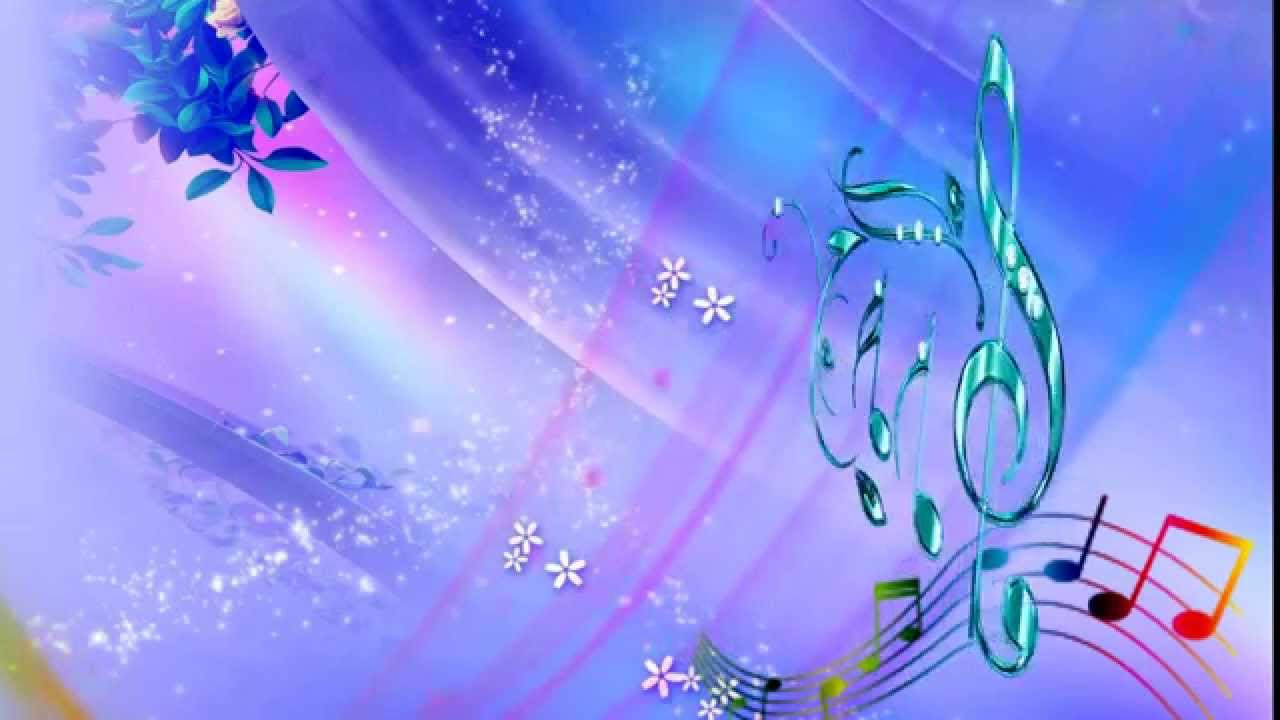 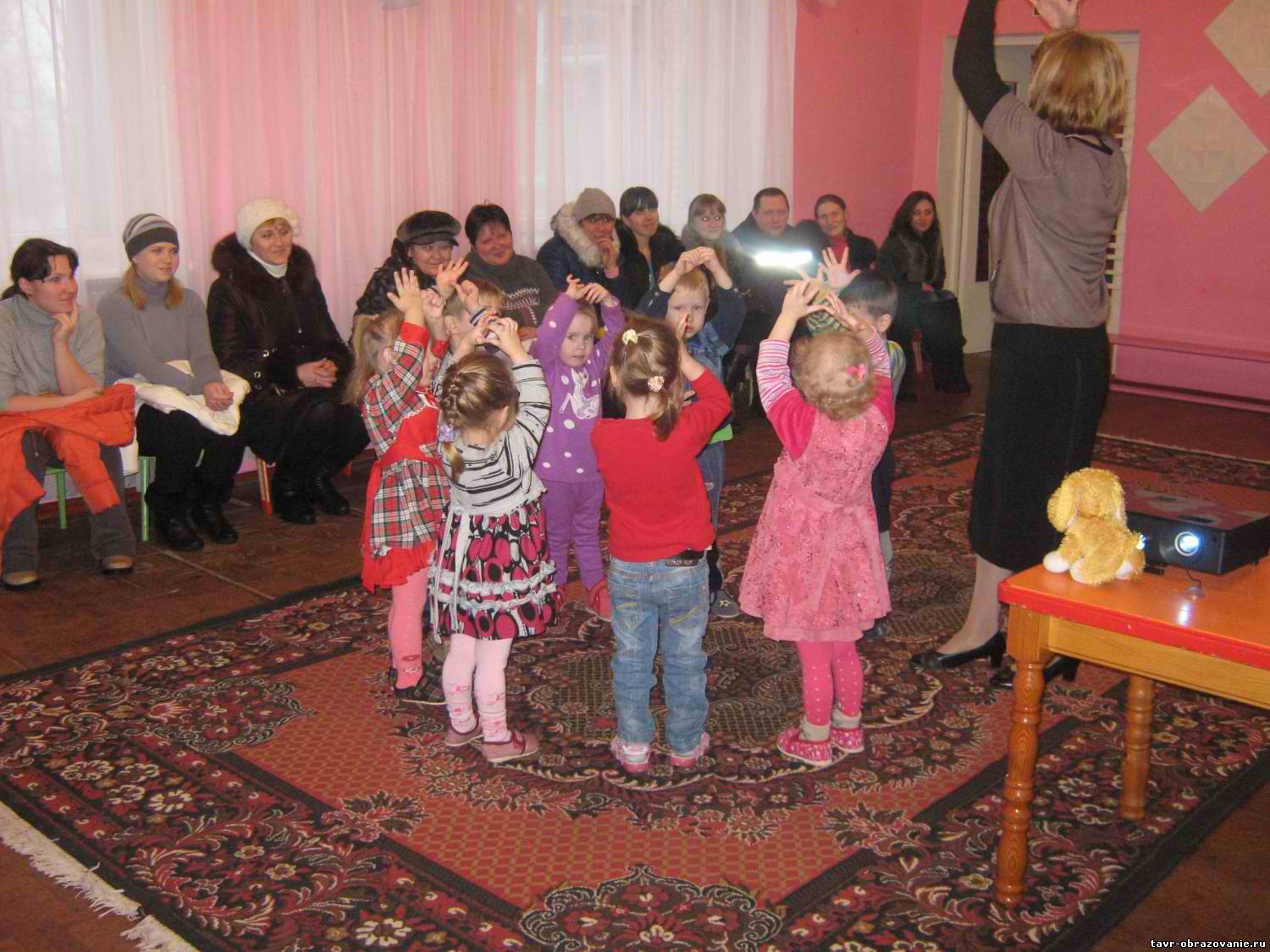 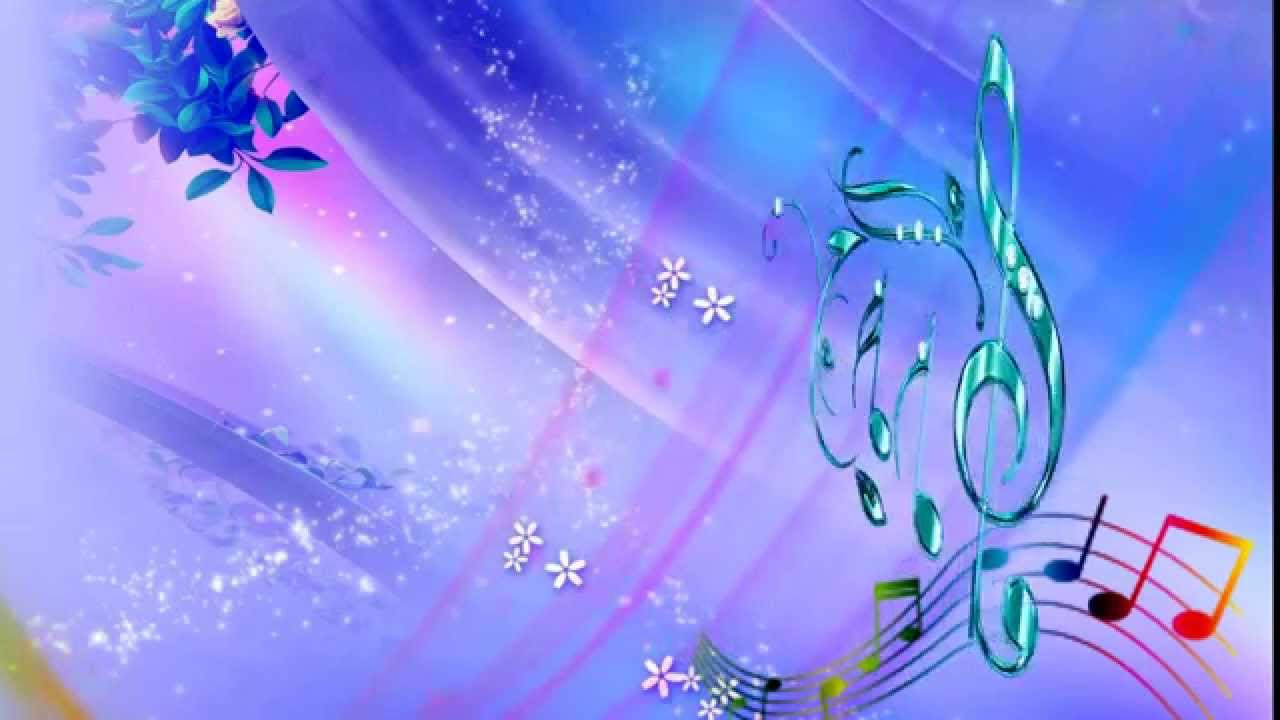 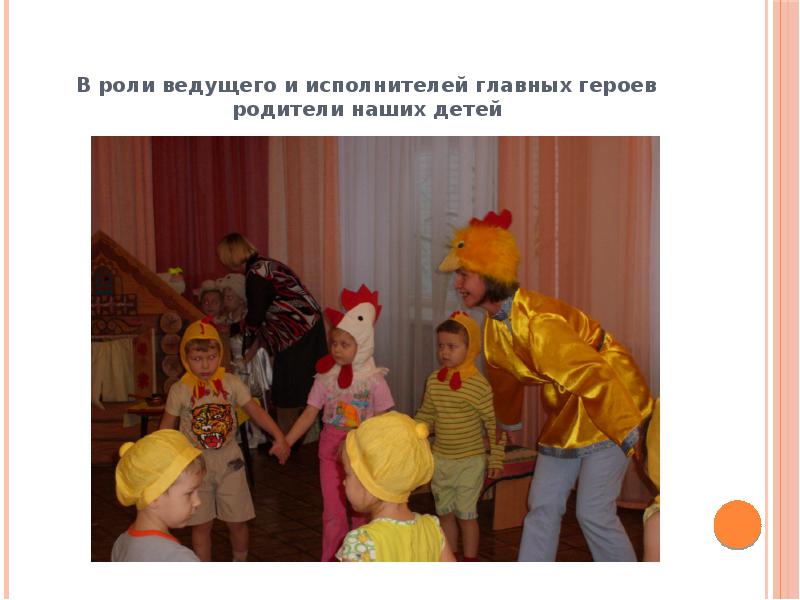 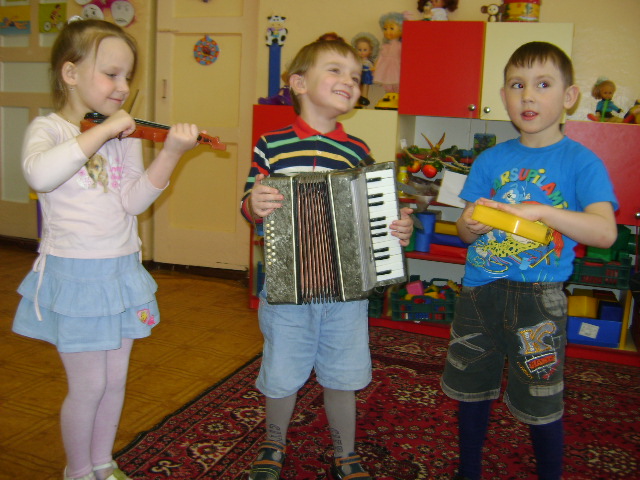 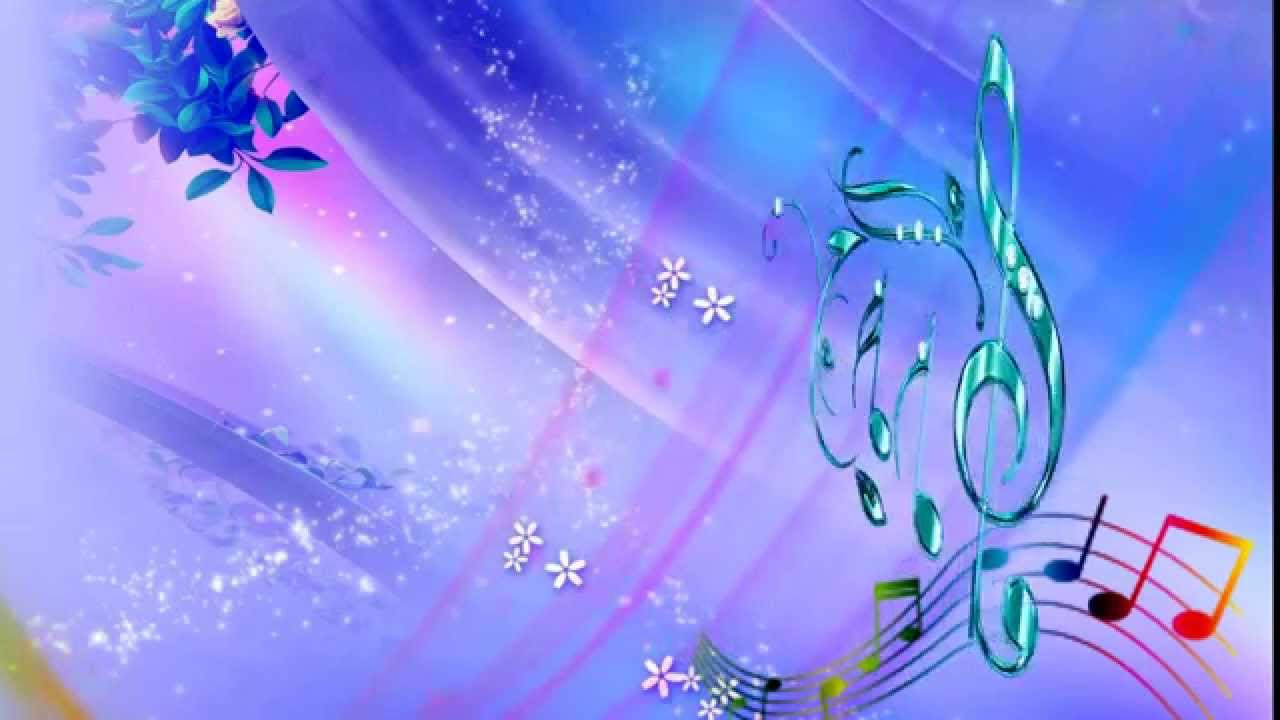 Главное требование ФГОС ДО

 – создание условий, способствующих эмоциональному благополучию каждого ребенка, его успешной социализации.
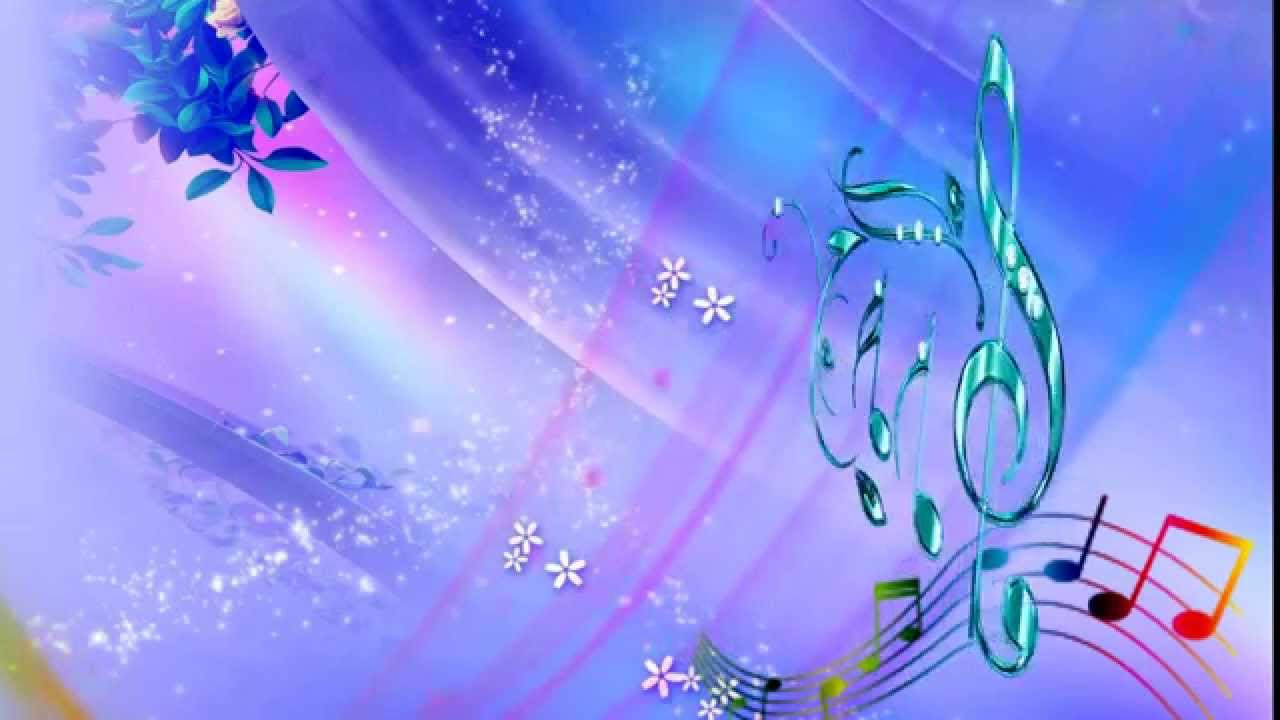 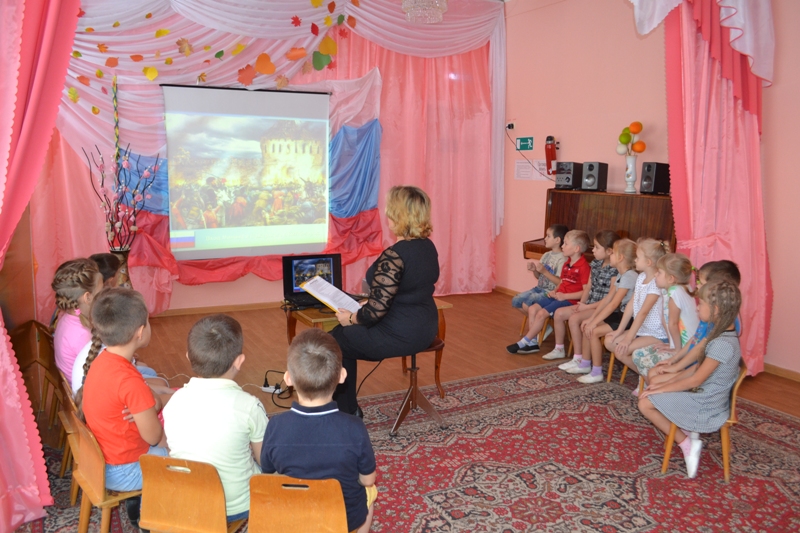 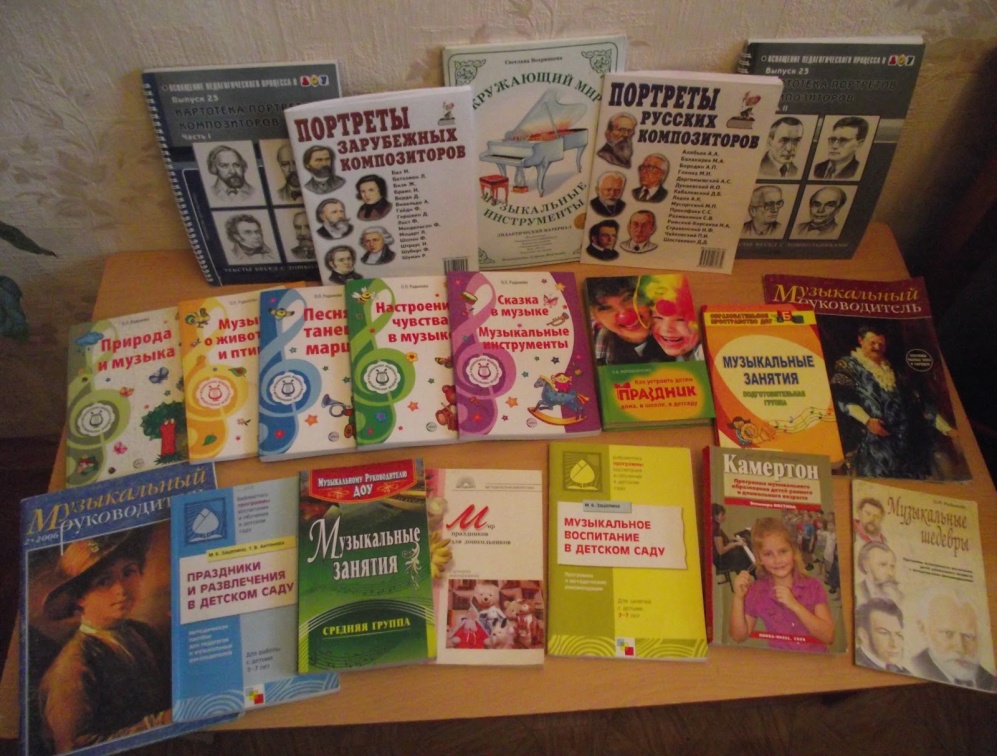 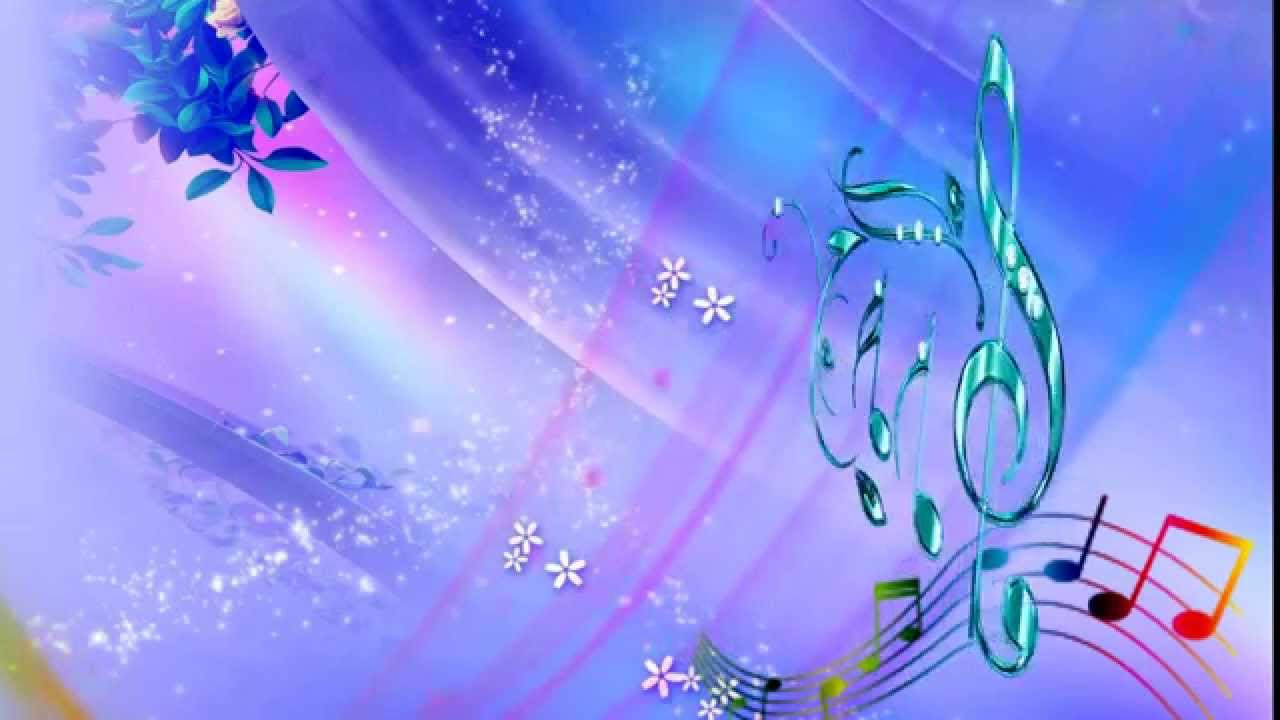 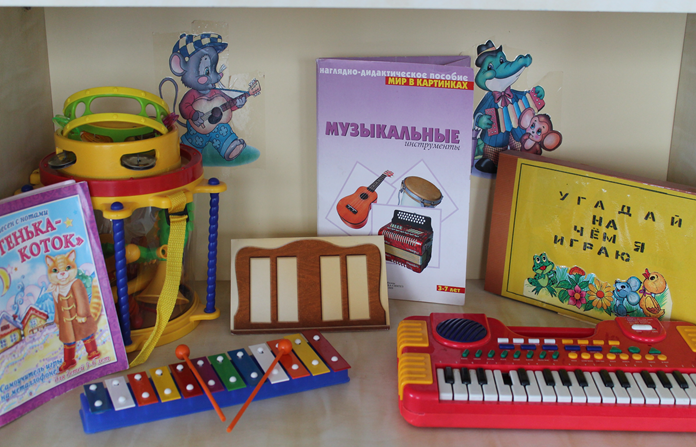 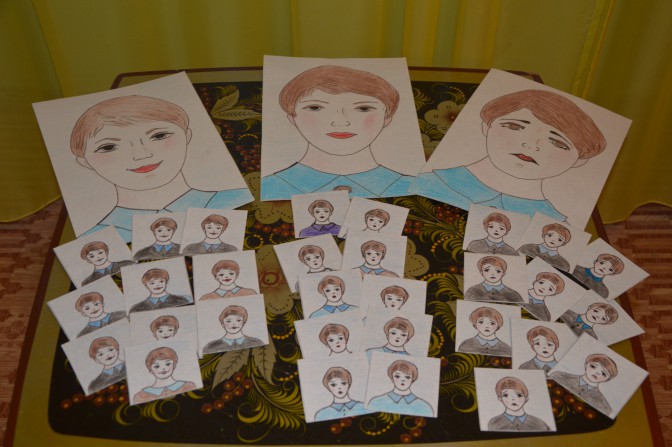 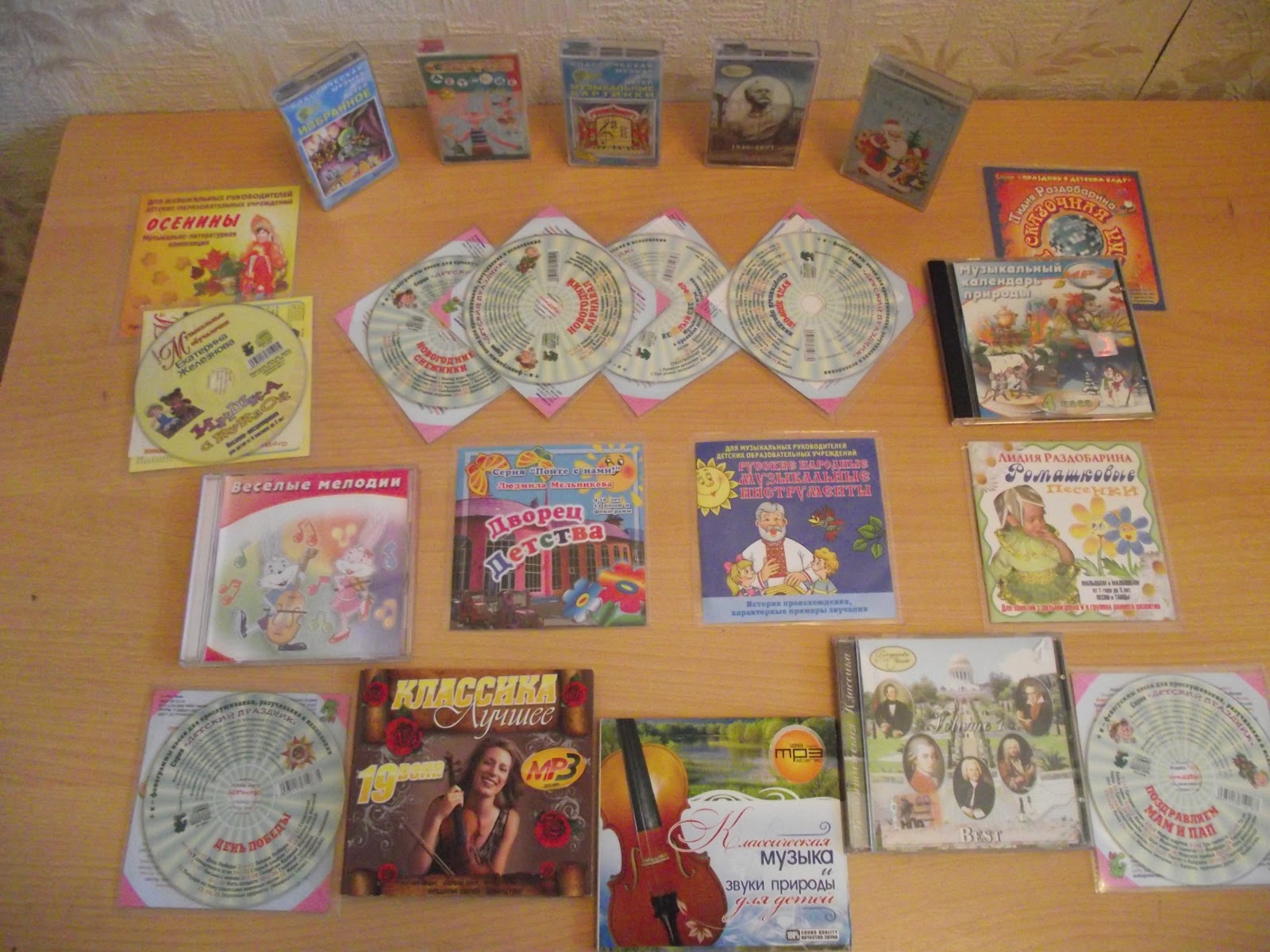 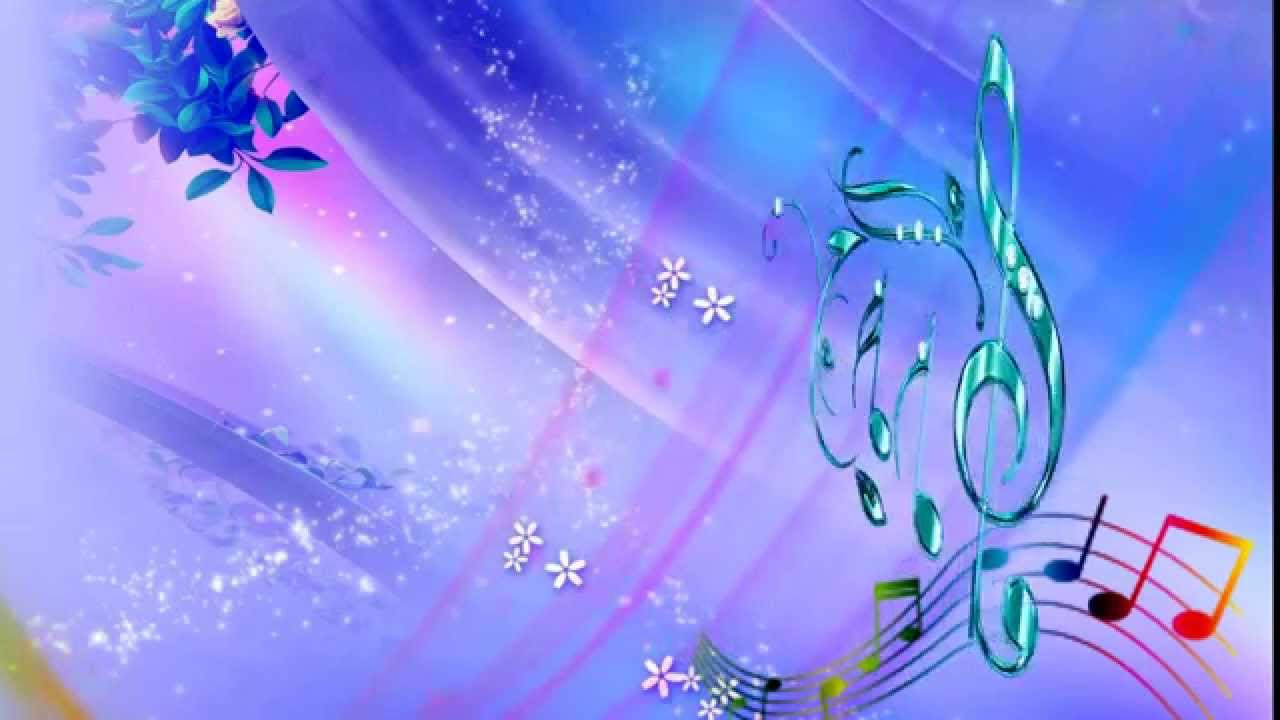 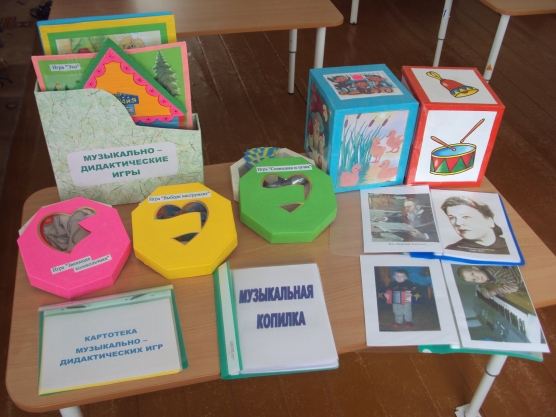 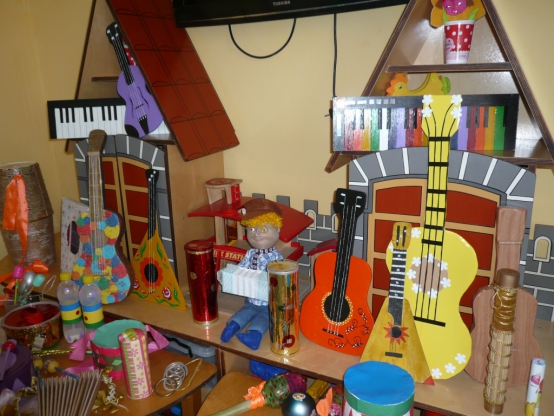 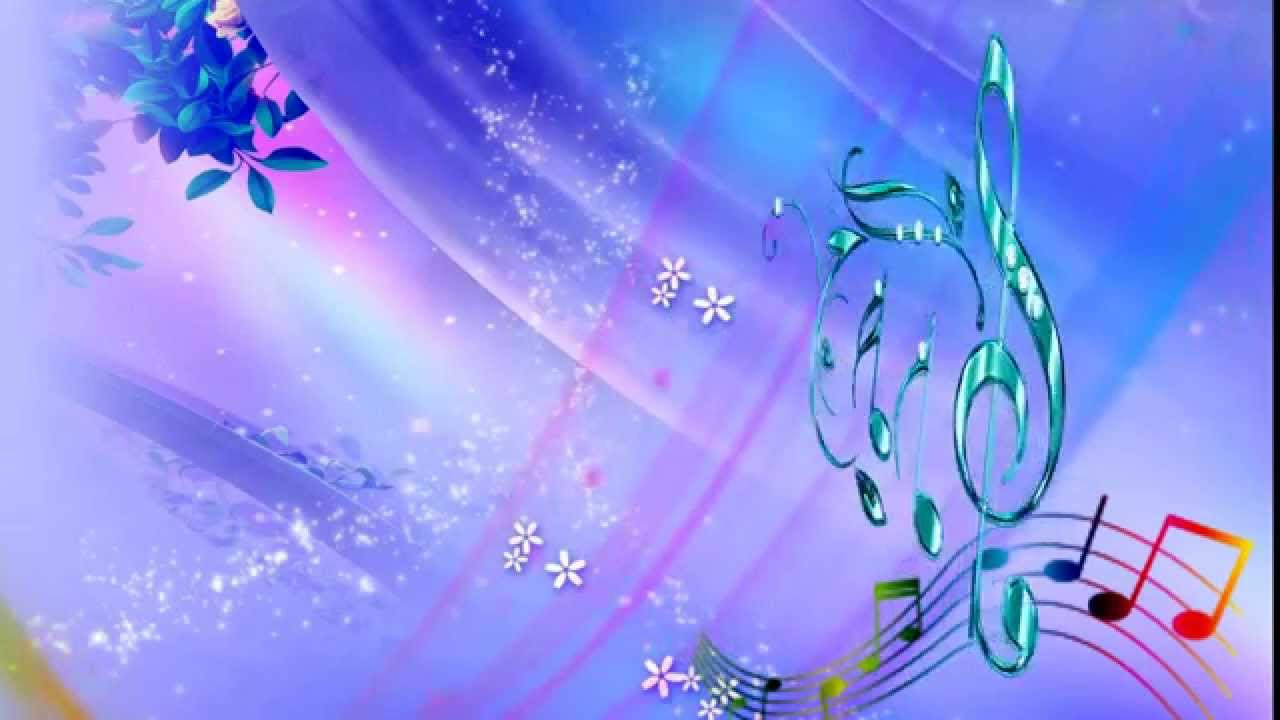 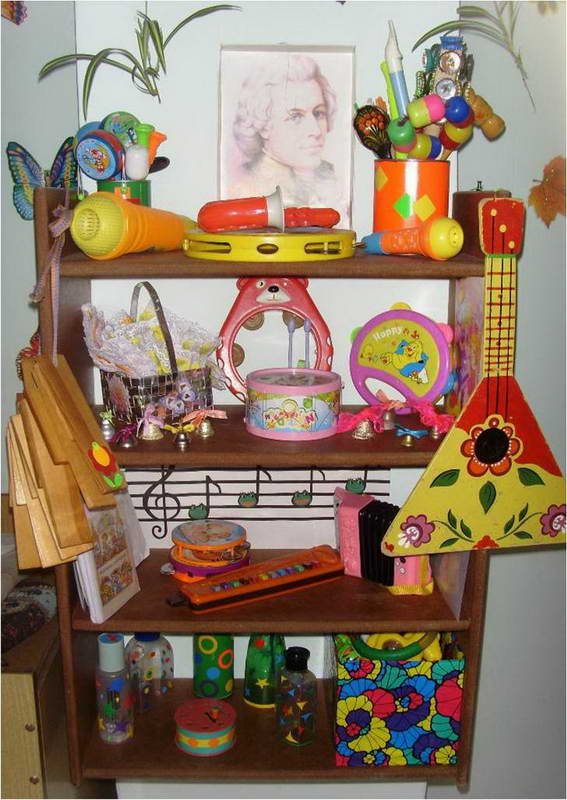 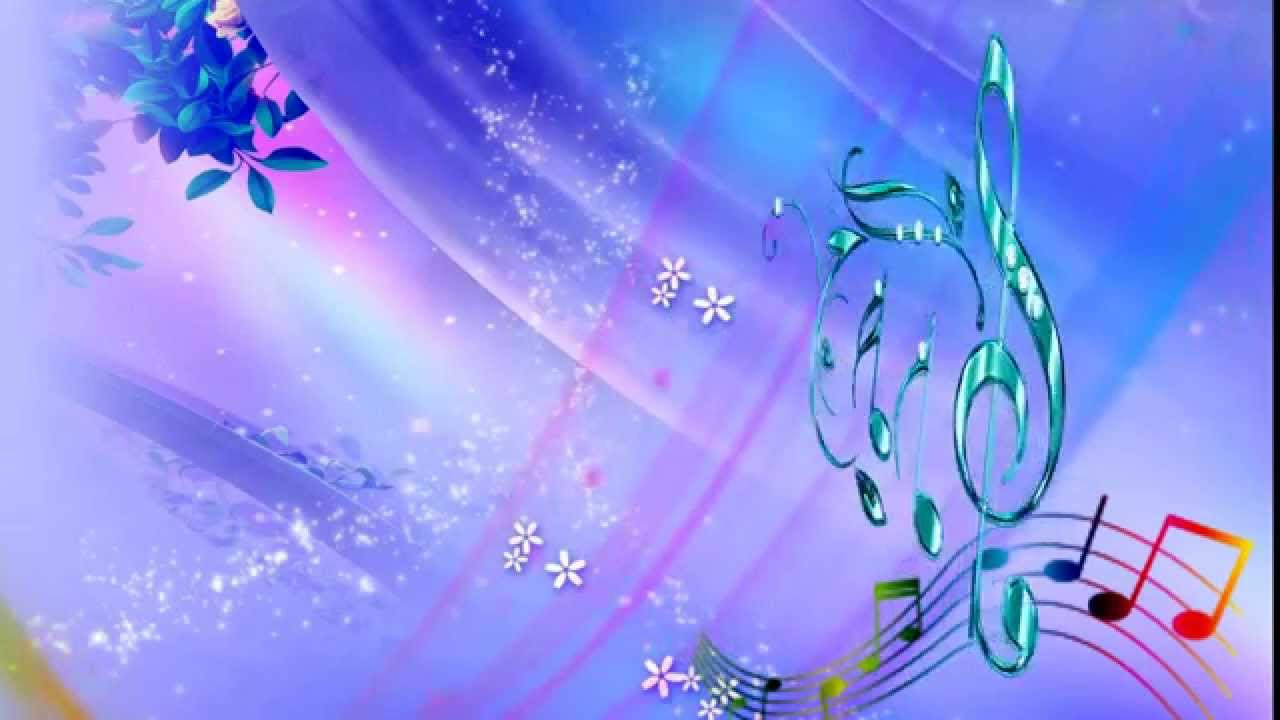 Музыкально-познавательное развитие дошкольников определяется (оценивается) степенью их заинтересованности, увлеченности, включением в совместную деятельность, применением на практике полученных знаний.
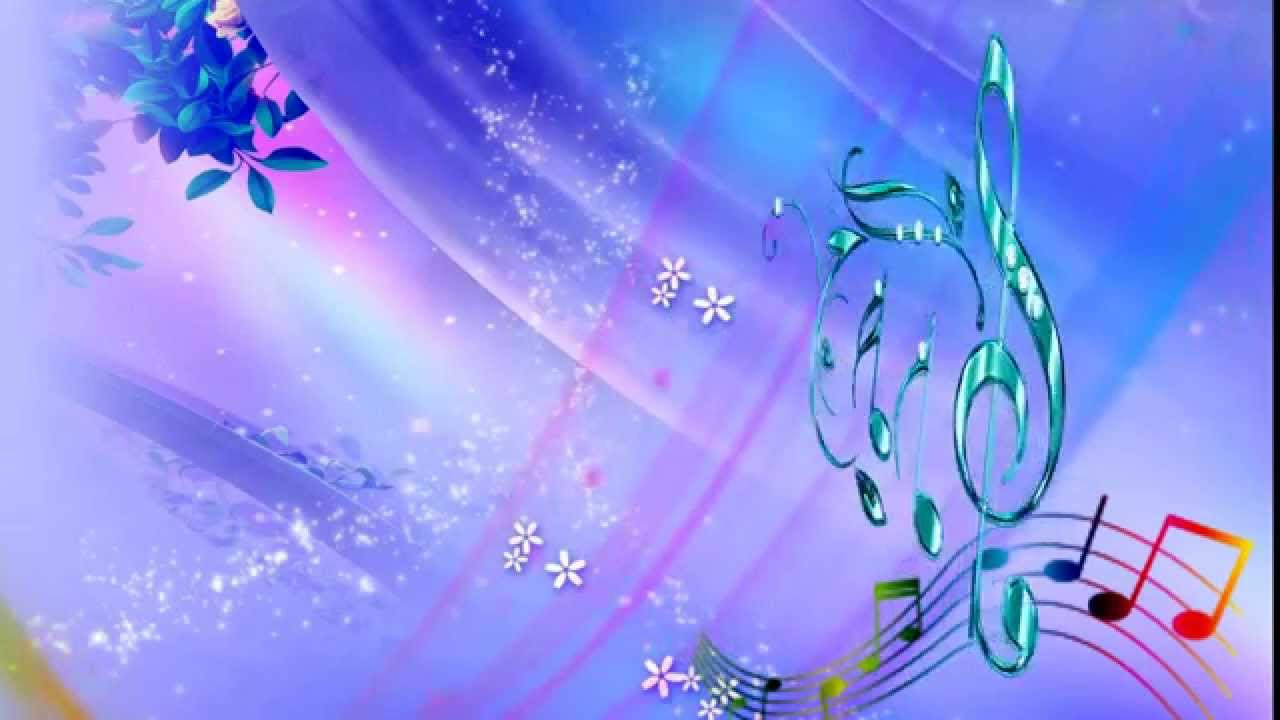 Вывод: 

Интеграция музыкального образования в другие виды детской деятельности  способствует обогащению музыкального опыта ребенка и делает жизнь детей радостней и ярче.
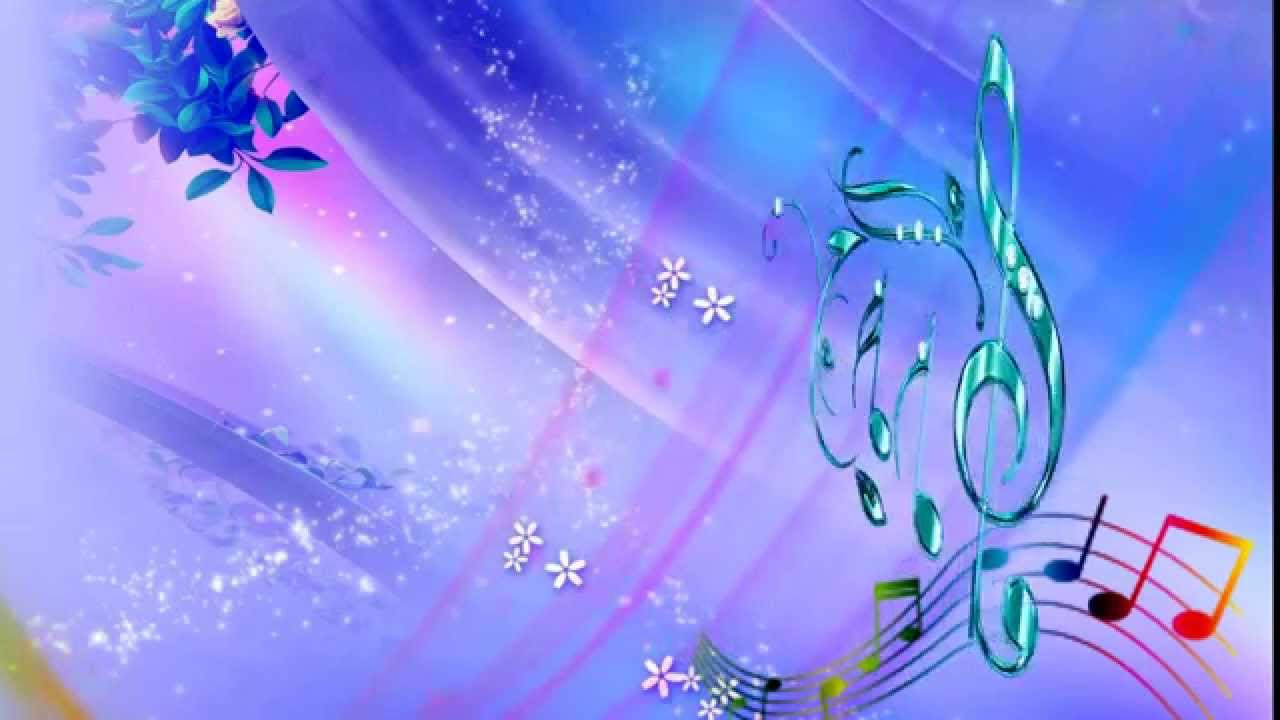 Развивая ребёнка музыкально, мы способствуем становлению гармонично развитой личности.
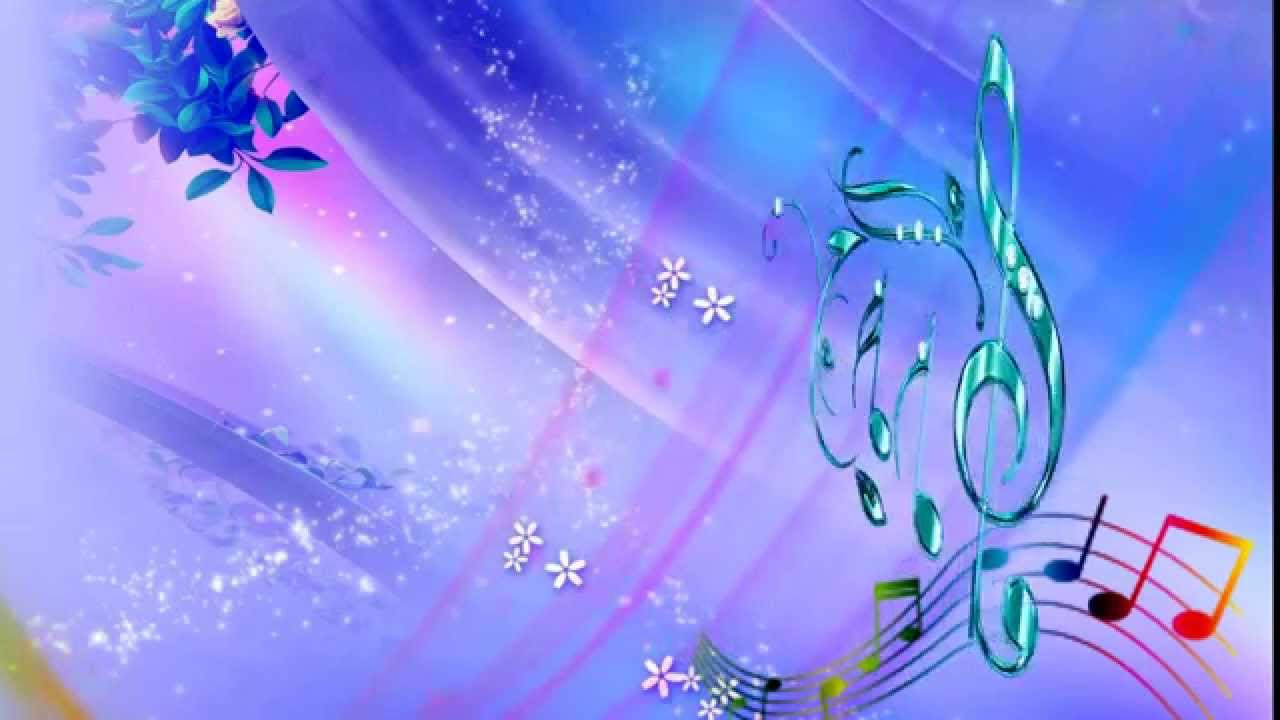 СПАСИБО 

ЗА ВНИМАНИЕ!